Foramen mentale
Izlazište nervusa mandibularisa iz mandibularnog kanala
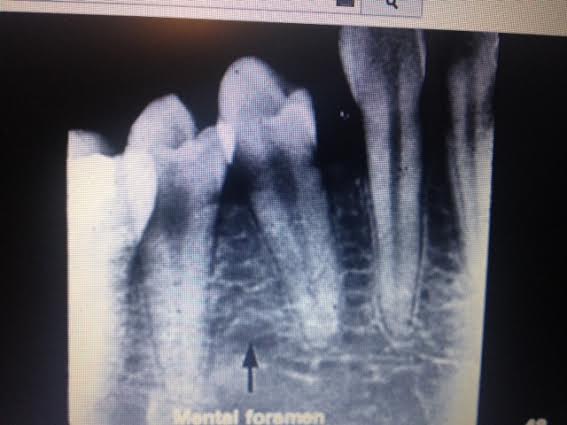 Maxilarni sinus
Maksilarni sinus može se protezati distalno od trojke sve do kraja ....
Ne mora nužno biti samo u području šestica
Problem spuštenog sinusa i nedostatka kosti za postavljanje implantata
Alveolarni septum – područje kosti između dva zuba; kod upale nestaje...
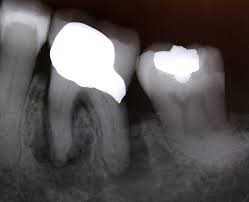 Nosna šupljina i nosni septum (pregrada)
PATOLOŠKE STRUKTURE NA RTG SNIMCI
KAMENAC
Karijes
Karijes
Periapikalni proces (granulom)
Periapikalna cista
Tumor
Frakturne pukotine
Koje su posljedica ovoga ...